Let’s Make A Banana Nutella Smoothie
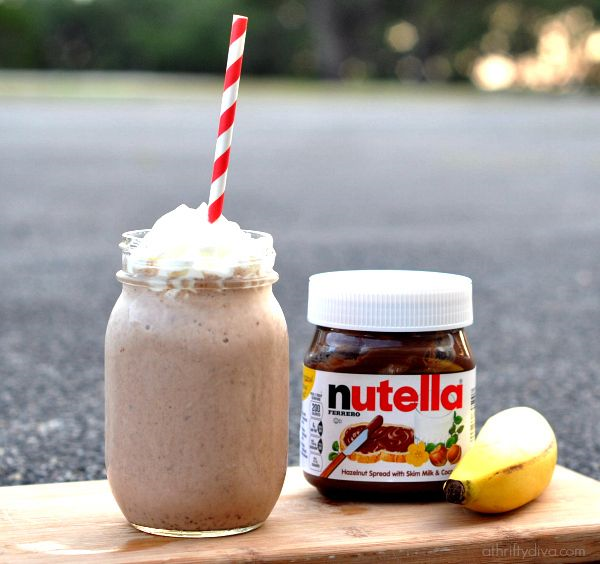 Groupbygroup.wordpress.com
Put 2 frozen sliced bananas into a blender.
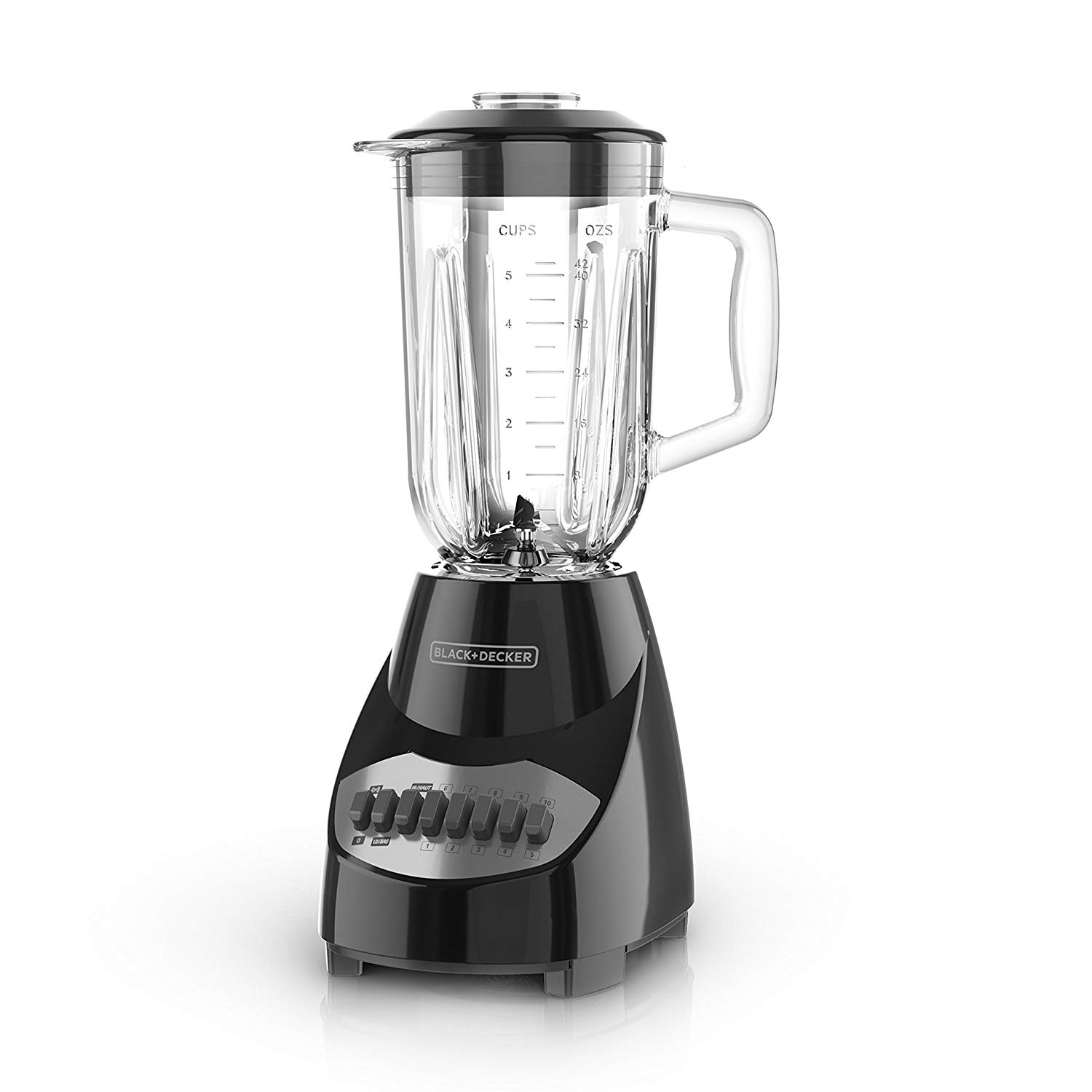 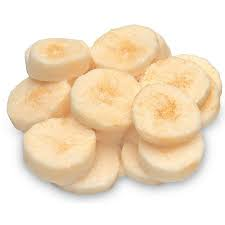 Put 2 cups of milk into the blender.
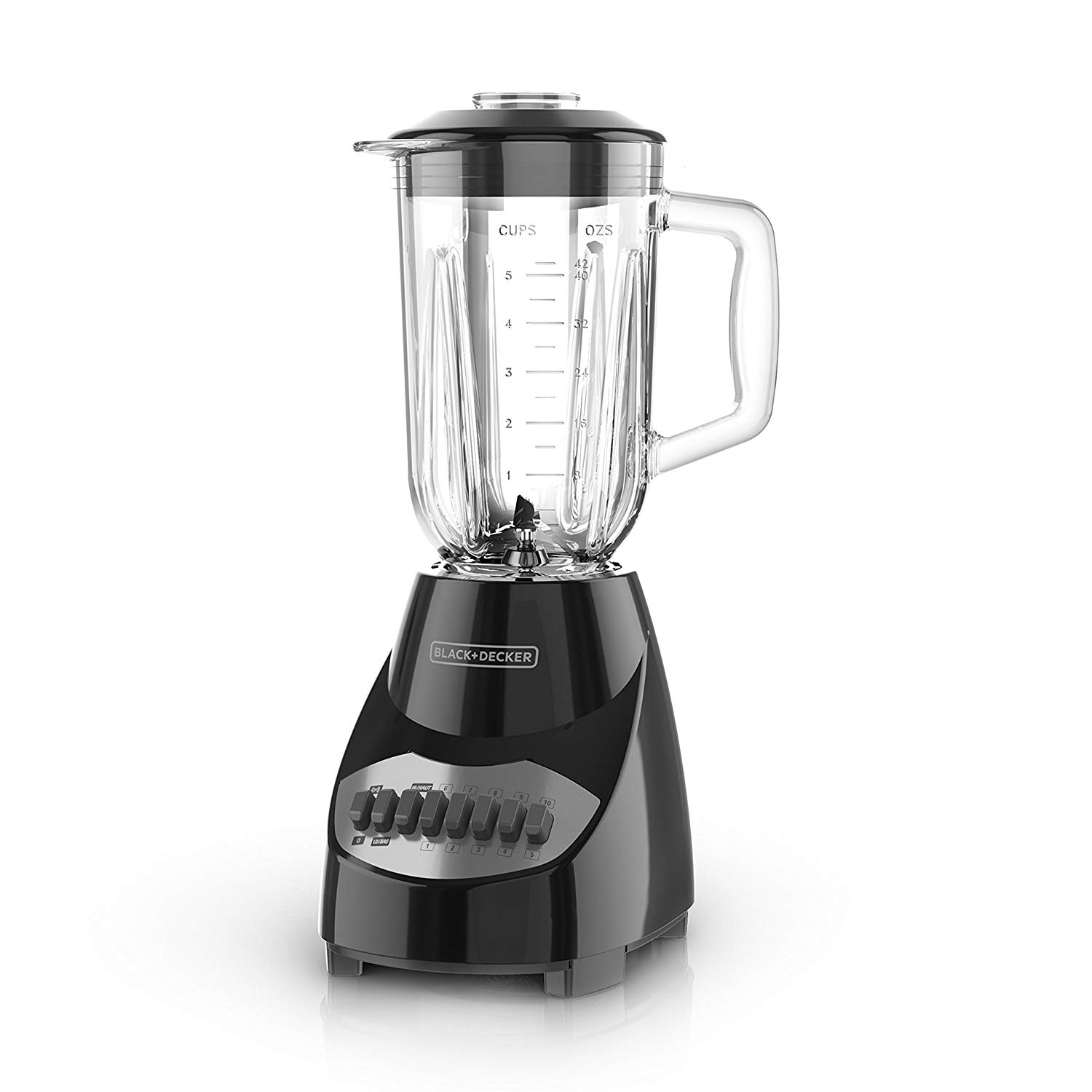 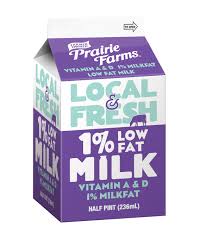 Put 2 tbsp. of Nutella into the blender.
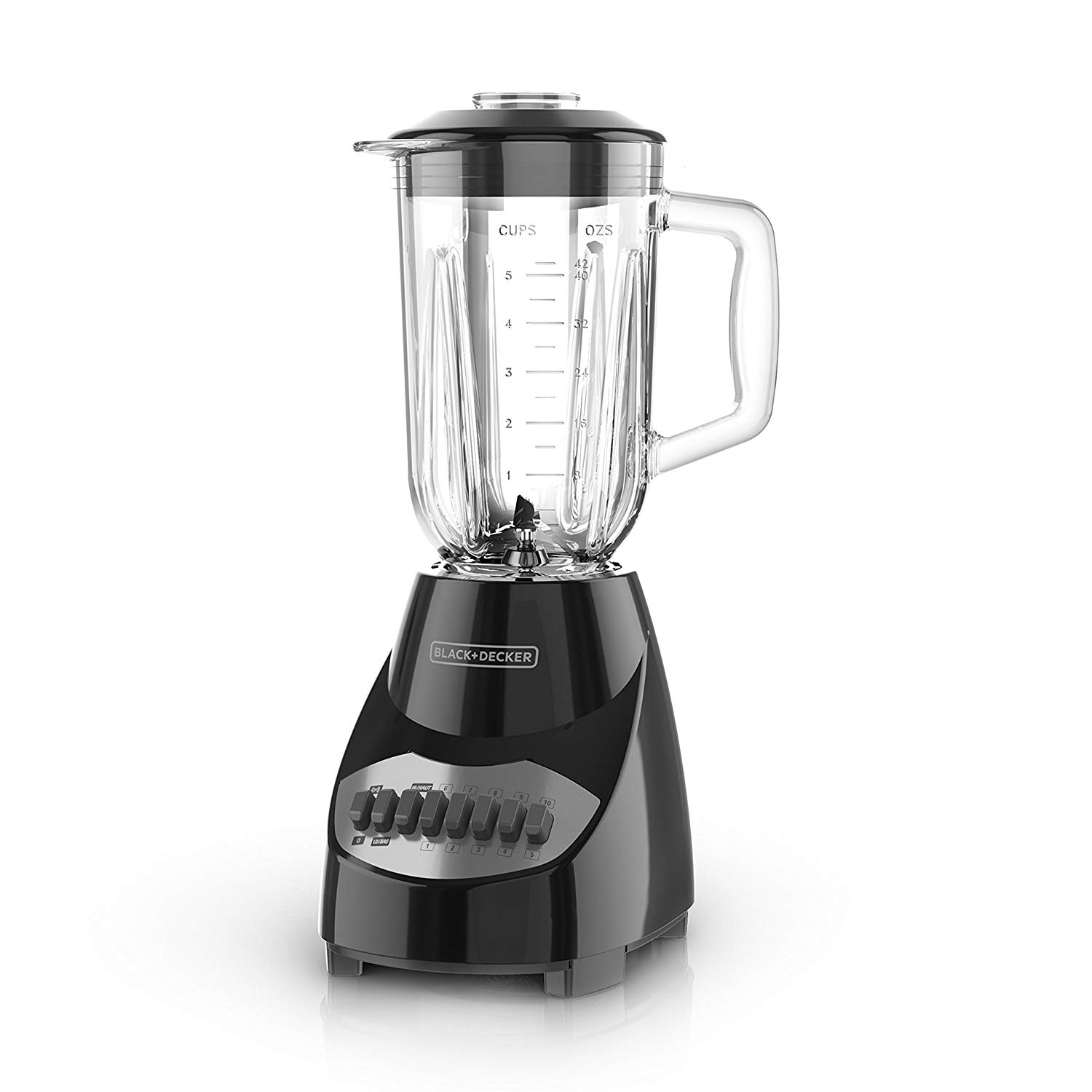 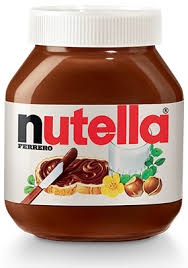 Put 2 tsp of hot cocoa mix into the blender.
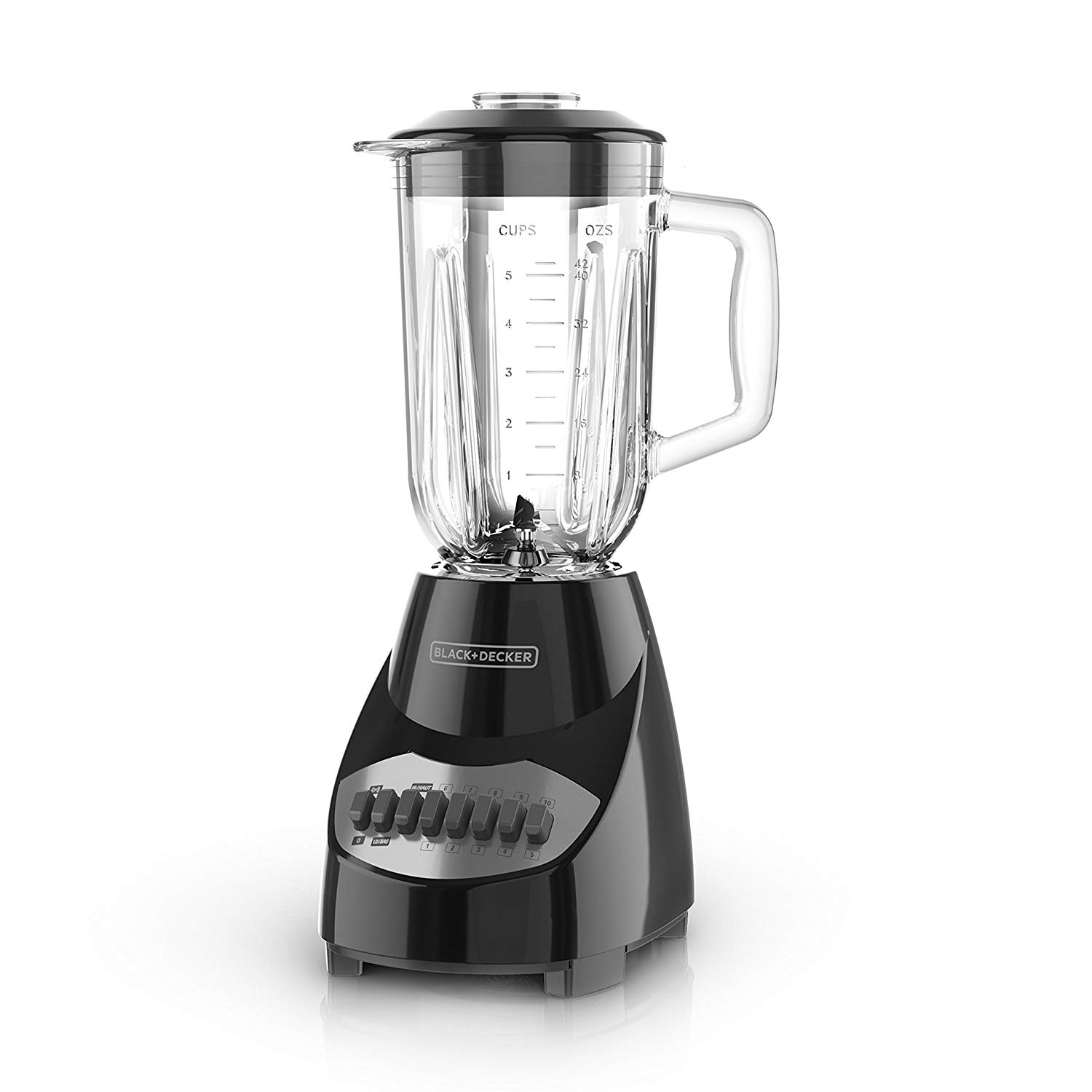 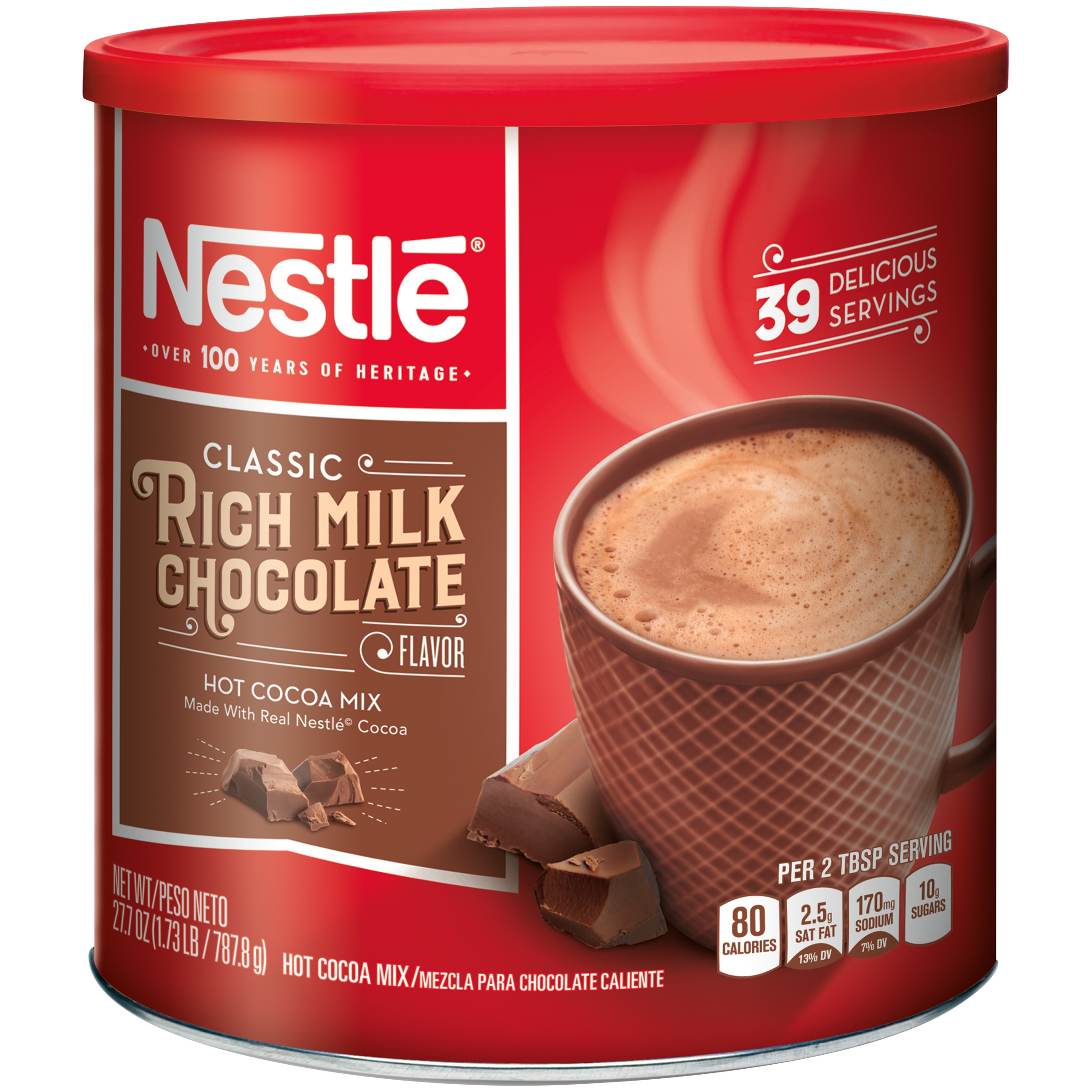 Blend until smooth.
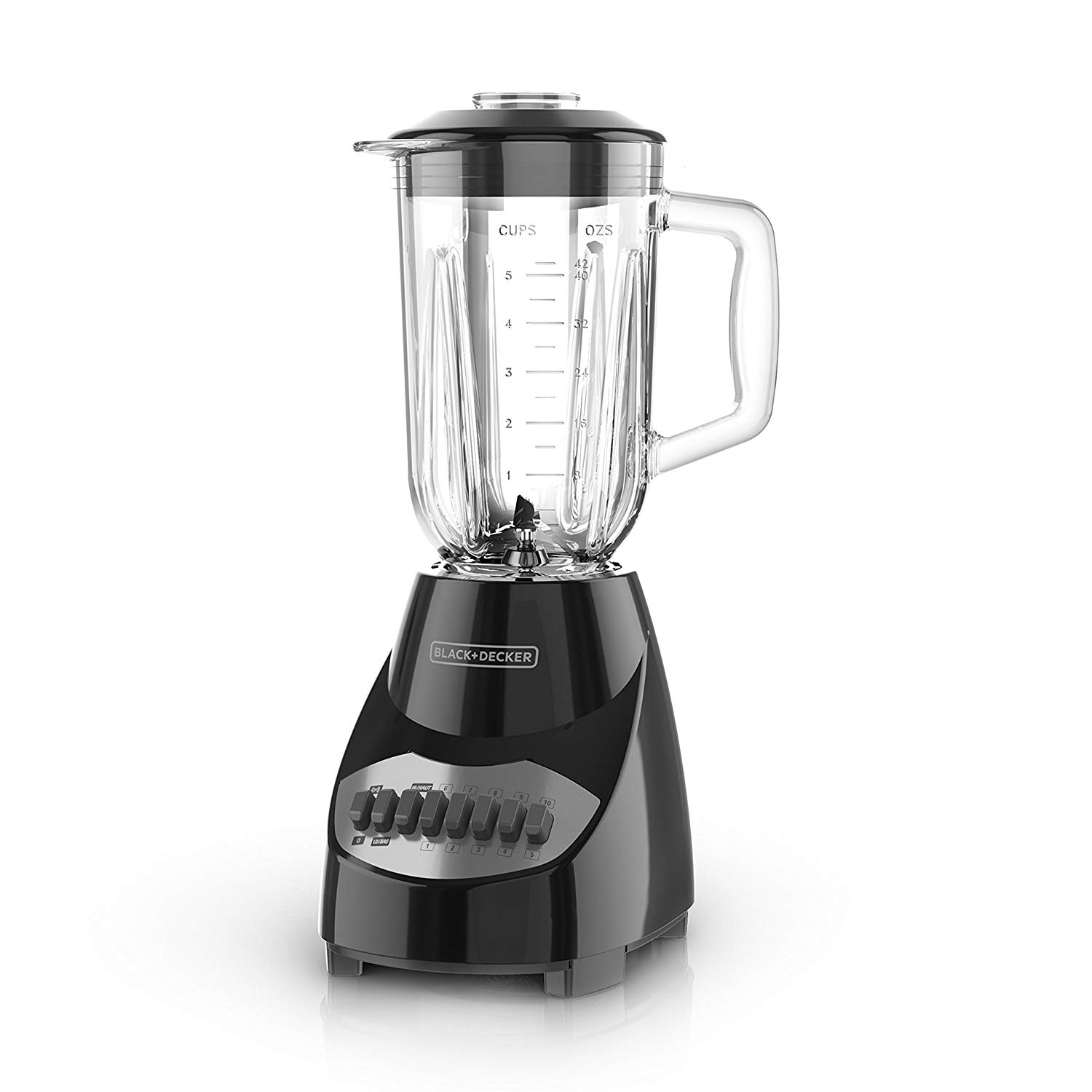 Drink and enjoy!
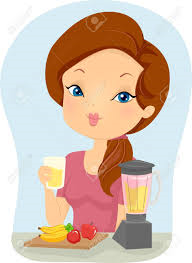